.
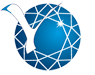 ОТЧЕТ О НАУЧНО-ИССЛЕДОВАТЕЛЬСКОЙ 
РАБОТЕ ИНСТИТУТА ЗАРУБЕЖНОЙ ФИЛОЛОГИИ И РЕГИОНОВЕДЕНИЯ СВФУ ЗА 2018 ГОД
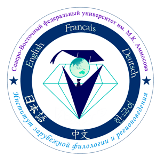 Основные достижения в 2018 году
Защита 2 диссертаций на соискание ученой степени кандидата наук (Кысылбайкова М.И., кфн, ст. преп. КАФ, Малышева А.Д., кпн, ст.преп.КИЯ по ТиЕС);
Защита диссертации на соискание ученой степени доктора педагогических наук (Парникова Г.М., доцент КИЯ по ТиЕС);
Реализация 3 грантов РФФИ (1 международный с ФДНЧ, рук. Борисова И.З., 1 грант на организацию конференции, рук. Заморщикова Л.С., 1 региональный, рук.Парникова Г.М. );
Публикация 4 научных монографий.
Корректирующие коэффициенты, вводимые для минимизации финансовых последствий отмены индивидуально установленных соотношений преподавателей и студентов для образовательных организаций, имеющих право самостоятельно устанавливать образовательные стандарты реализации профессиональных образовательных программ высшего образования на 2016 год 
(Приложение 10 от 06.08.2015 г. №АП-63/18вн)
РЕЙТИНГ  УЧЕБНЫХ ПОДРАЗДЕЛЕНИЙ  за 2018 год
4
Объем финансирования НИР подразделениям СВФУ за 2017-2018 гг.
5
Объем финансирования подразделений за 2017-2018 гг.
6
Источники финансирования НИР по данным отчета в МОН РФ
*средства, поступившие на счет СВФУ
Публикационная активность
Публикационная активность подразделений в 2018 г.
10
Топ -10 журналов WoS, Scopus, в которых опубликованы статьи сотрудников СВФУ в 2018 г.
Топ-10 журналов Scopus
Топ-10 журналов WoS
11
ВЫПОЛНЕНИЕ ПЛАНА ПУБЛИКАЦИЙ В WEB OF SCIENCE, SCOPUS 2018 Г.
ЖУРНАЛЫ ФЕДЕРАЛЬНЫХ УНИВЕРСИТЕТОВ
13
План финансирования НИР на 2019
*средства, поступившие на счет СВФУ
Задачи на 2018 год
Добиться  планового количества публикаций статей в изданиях наукометрических баз Scopus, Web of Science -42 статьи;
Начать публикации в журналах с Q;
Подготовить и зарегистрировать 13 БД и РИД;
Активизировать участие ППС в международных и российских конкурсах НТП и грантов для привлечение финансирования (минимум 80 000 рублей на 1 ППС). Привлекать студентов в финансируемых НИР;
Повысить международное научное сотрудничество (организация совместных научных мероприятий, совместные научные публикации);
Усилить контроль над выполнением эффективных контрактов ППС;
Усилить контроль над выполнением индивидуальных планов аспирантами и повышением показателей защиты аспирантов в срок. Заслушать отчеты аспирантов и научных руководителей на Ученом Совете ИЗФиР.
Спасибо за внимание!